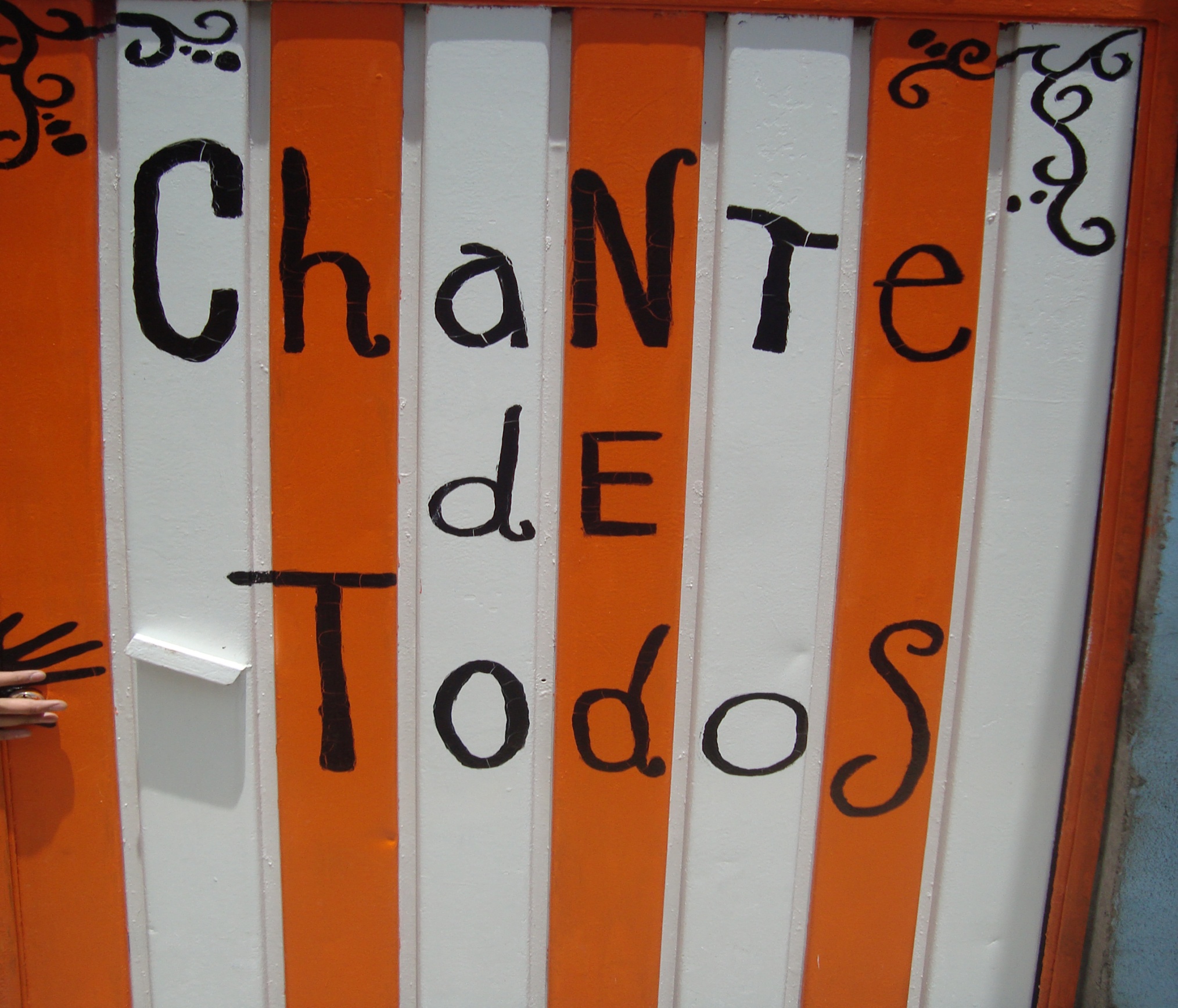 CHANTE
SAN MATEO TLALTENANGO* Poniente del Distrito Federal* Caracterizado como pueblo* Entorno marcado por el crecimiento de la denominada “Ciudad Santa Fé”.* Con impacto social y ambiental.
¿QUIÉNES SOMOS?SOMOS UN GRUPO DE JÓVENES ACTIVOS Y PREOCUPADOS POR LA CARENCIA DE ESPACIOS ABIERTOS EN NUESTRA COMUNIDAD.
¿ QUÉ QUEREMOS?
CONSTRUIR UN ESPACIO PARA LOGRAR LA INTERACCIÓN COMUNITARIA A TRAVÉS DE DIVERSAS ACTIVIDADES  QUE IMPACTEN EN LAS NECESIDADES DE LA COMUNIDAD.
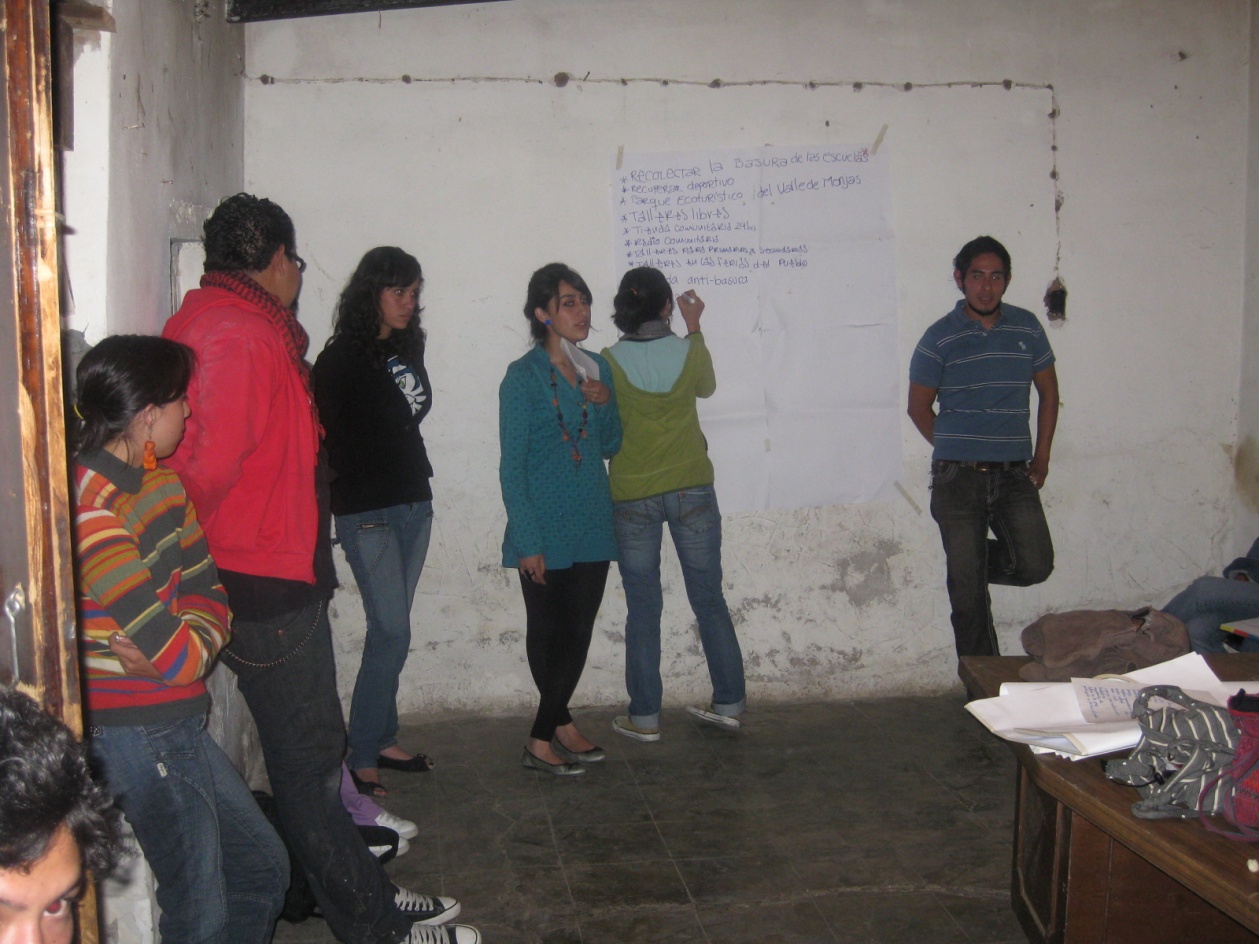 Nuestro
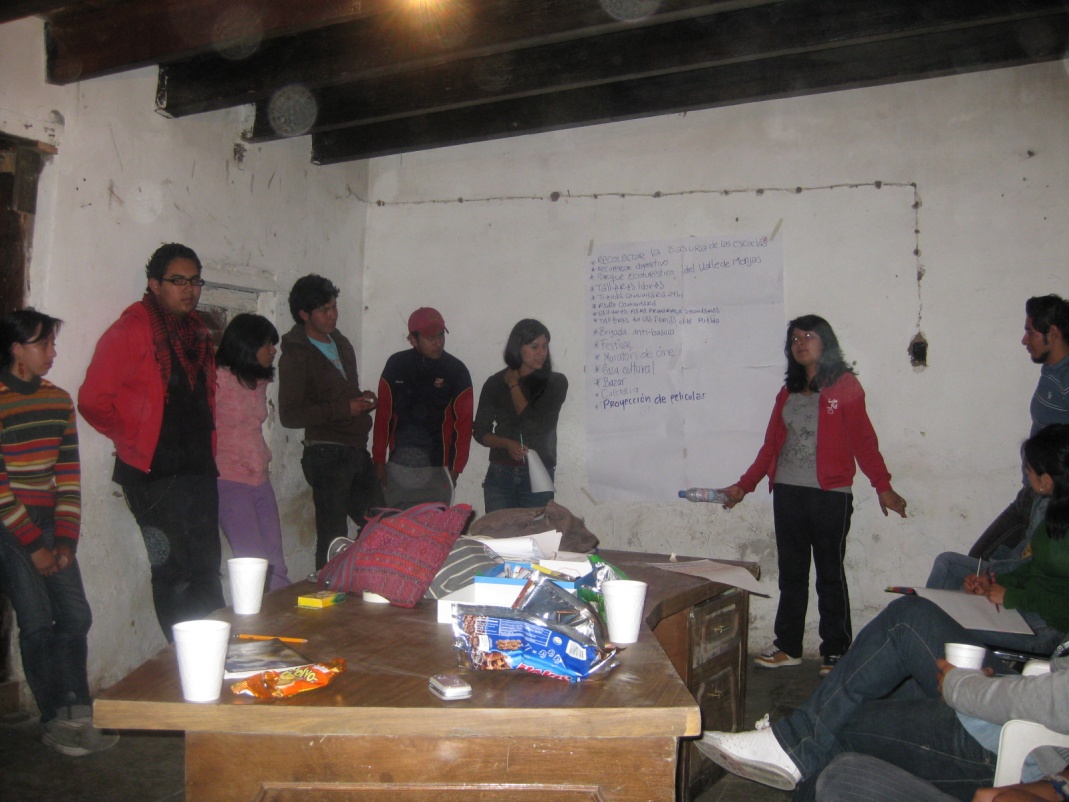 inicio
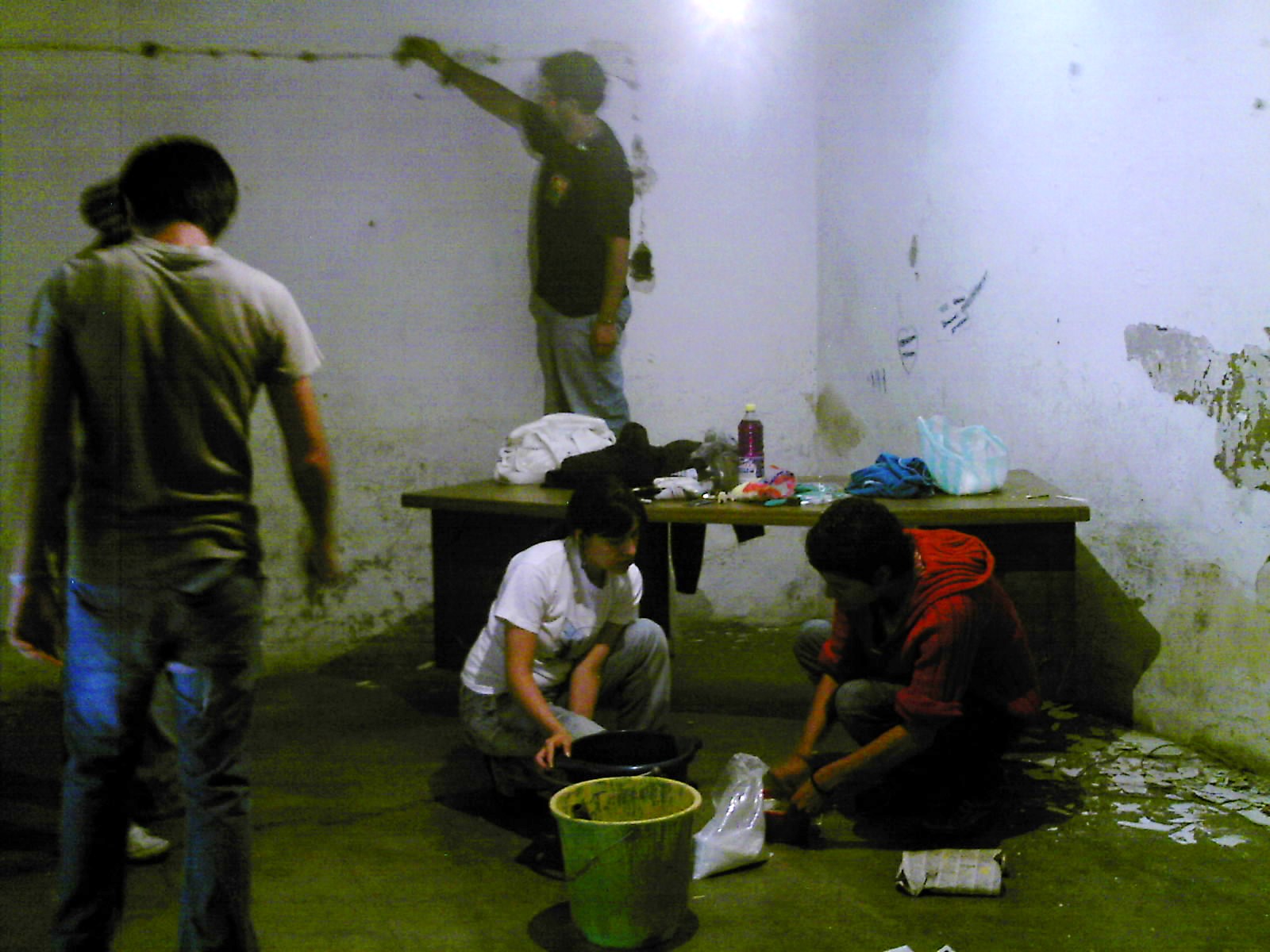 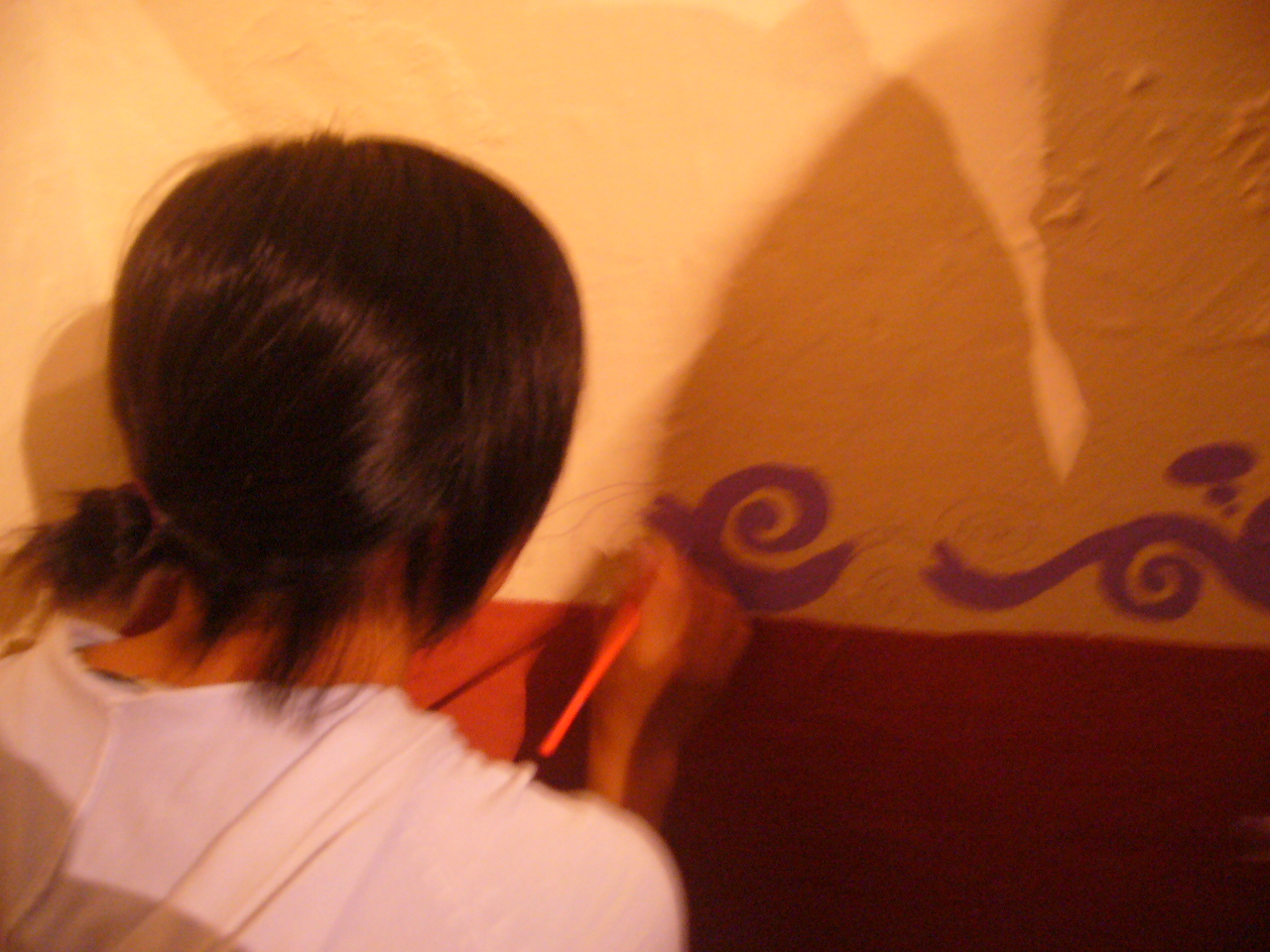 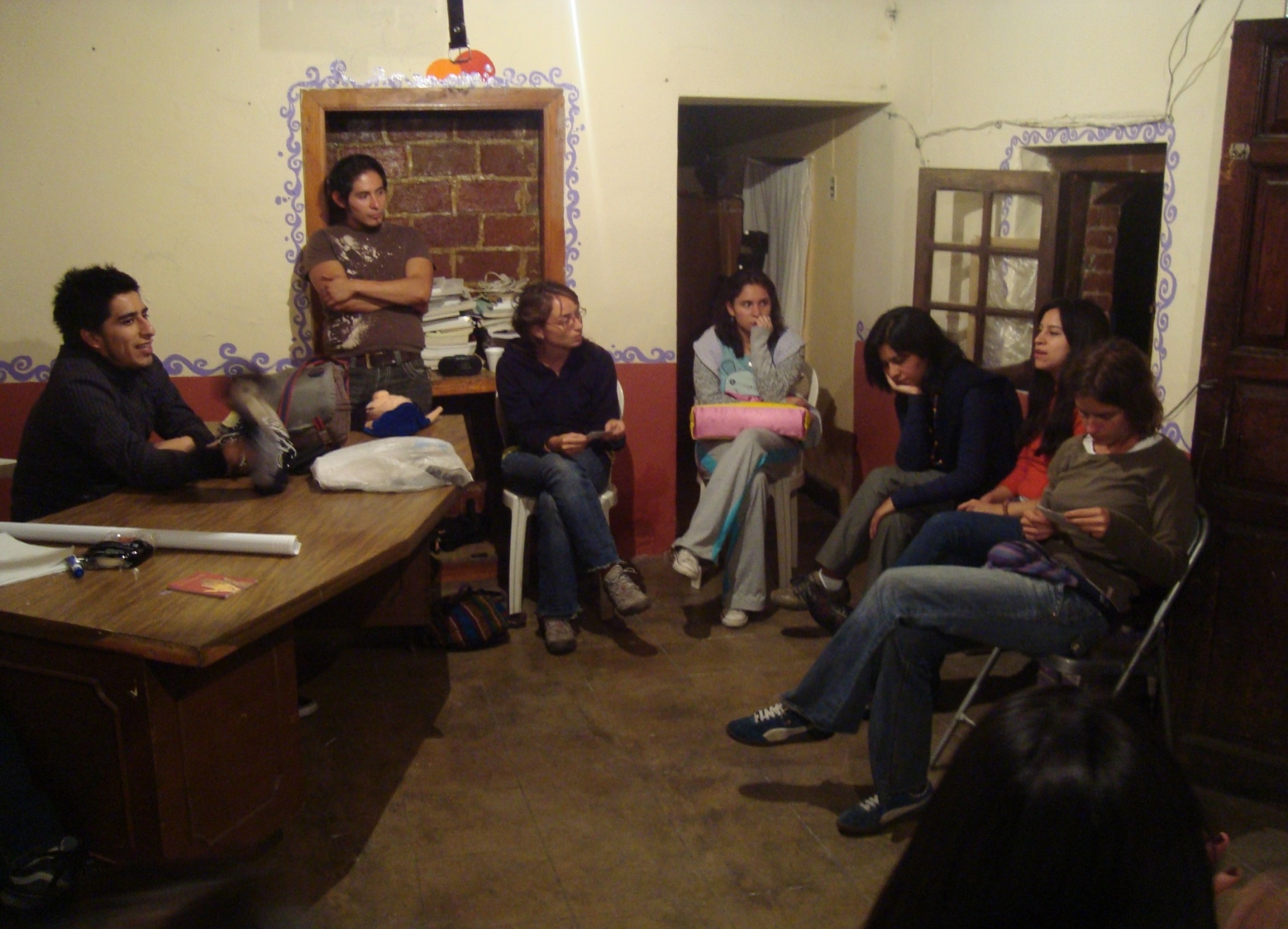 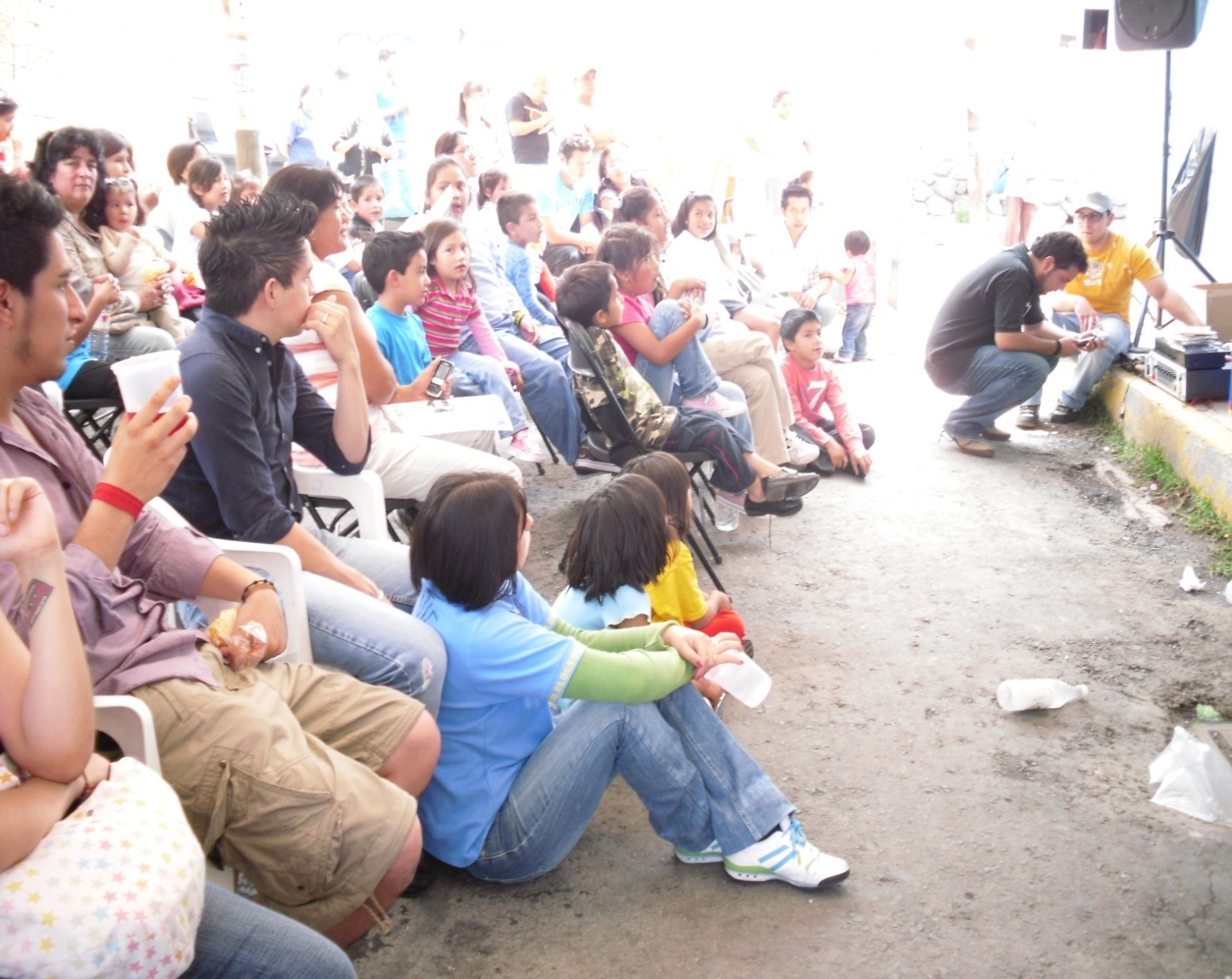 CHANTE
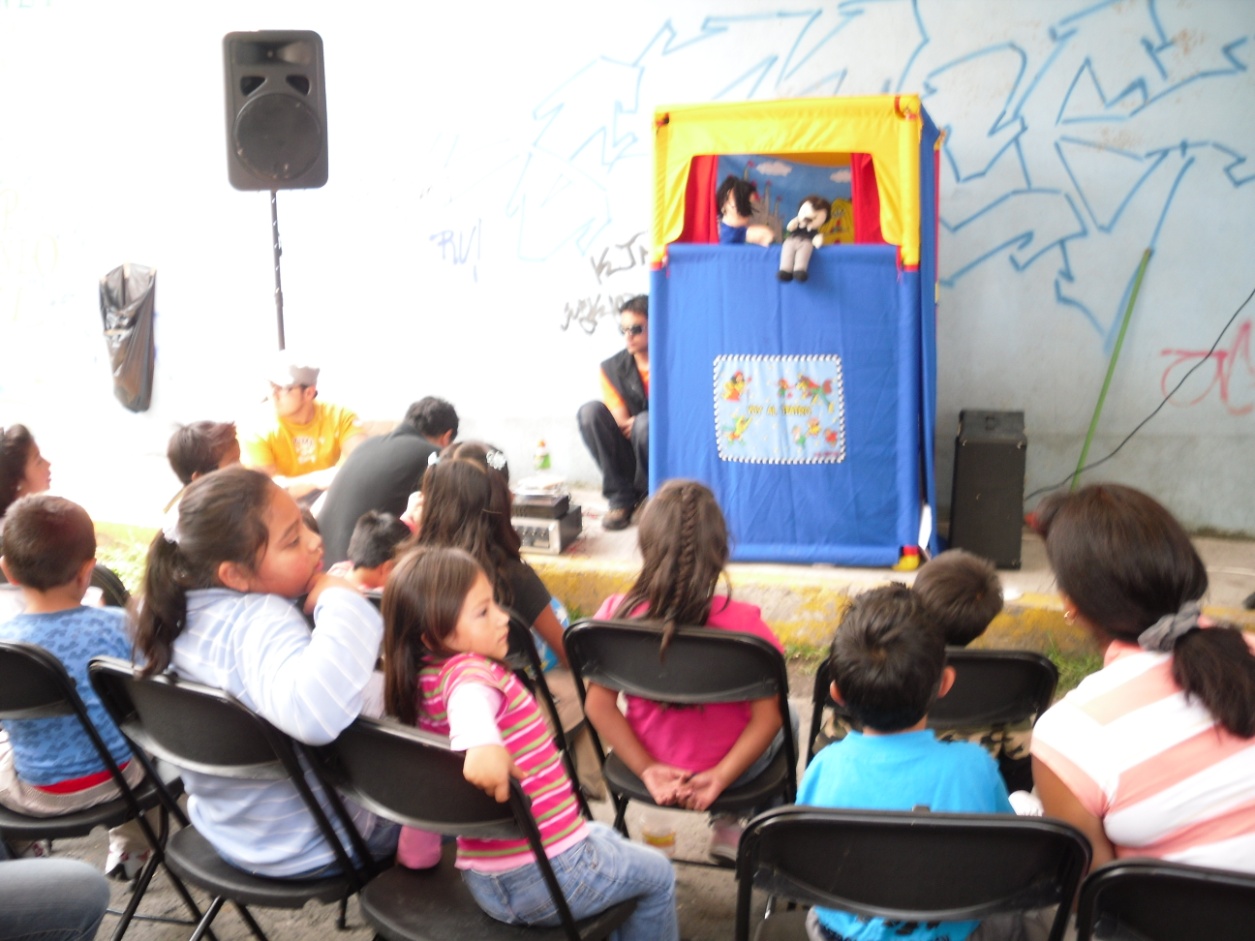 AMBULANTE
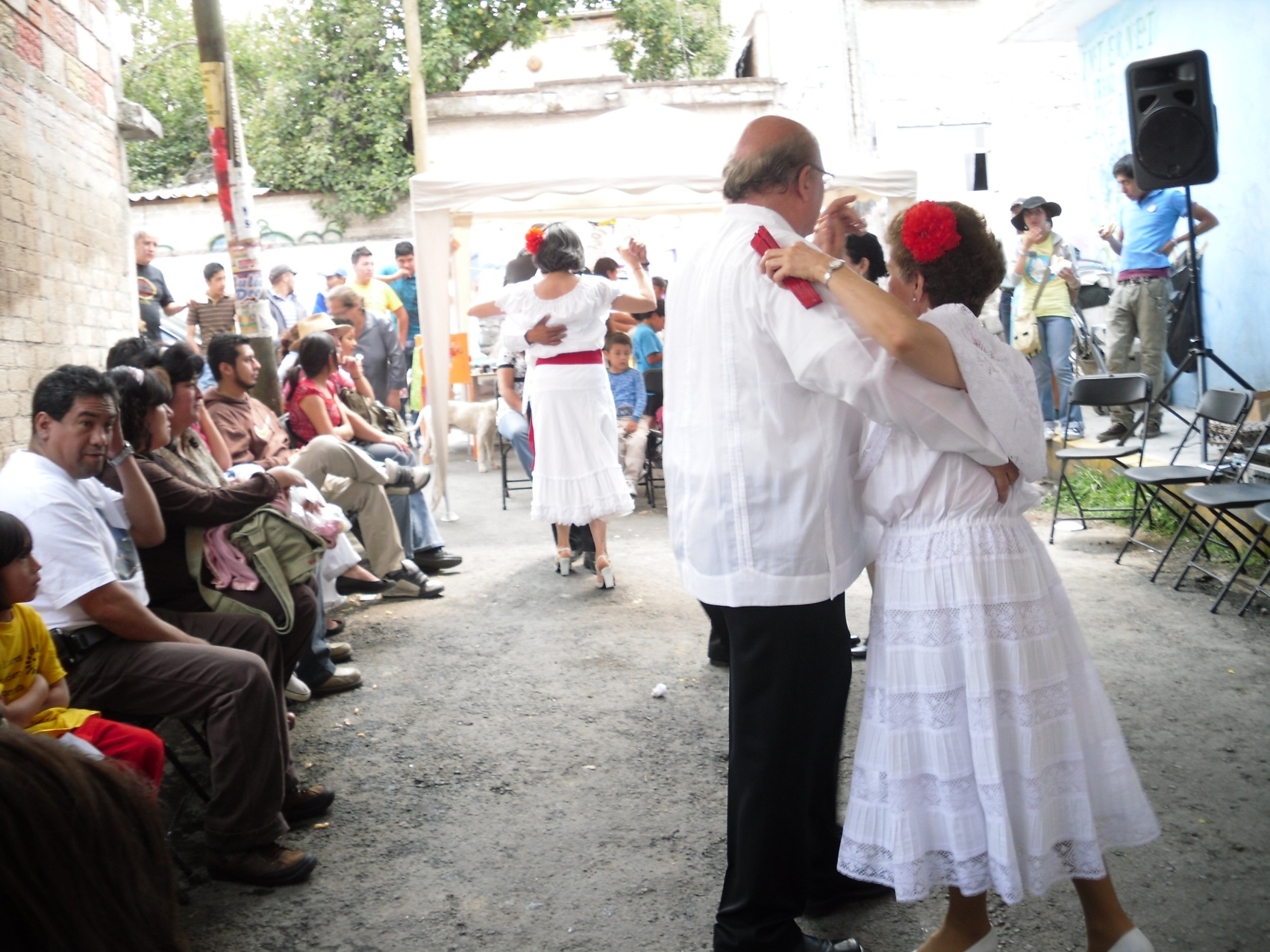 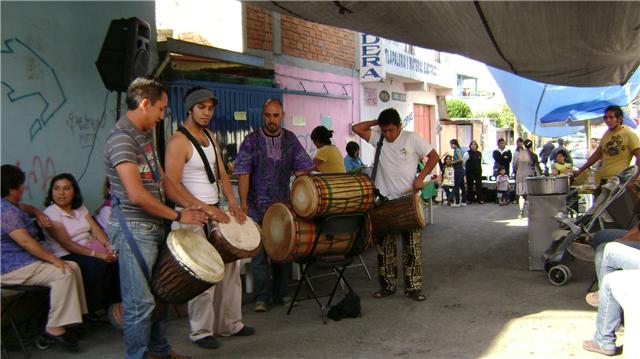 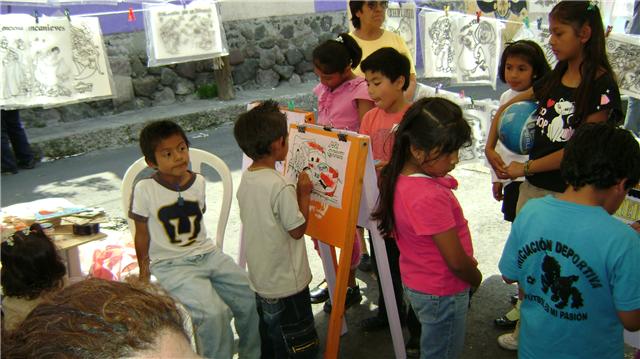 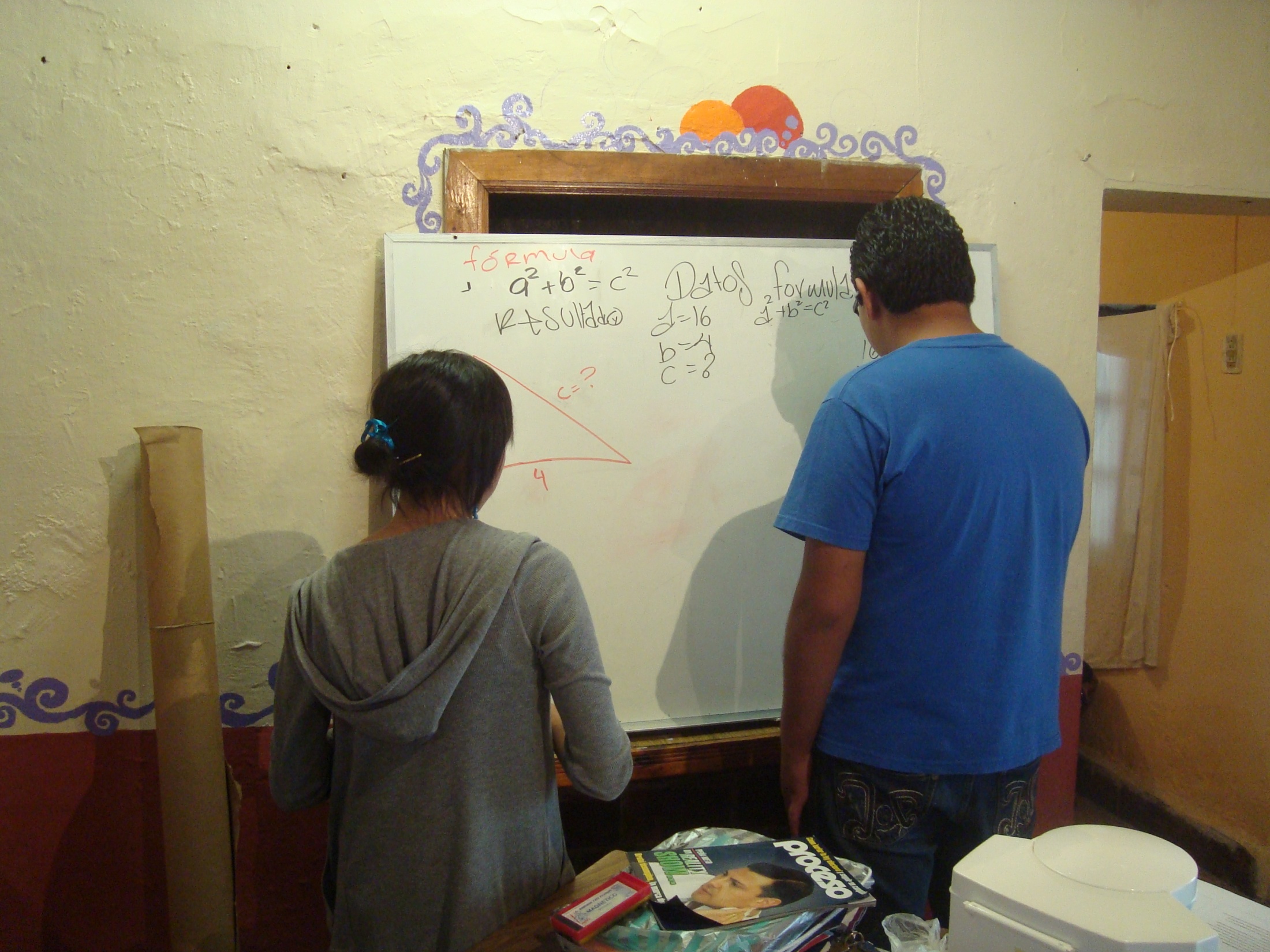 EN EL CHANTE DE TODOS
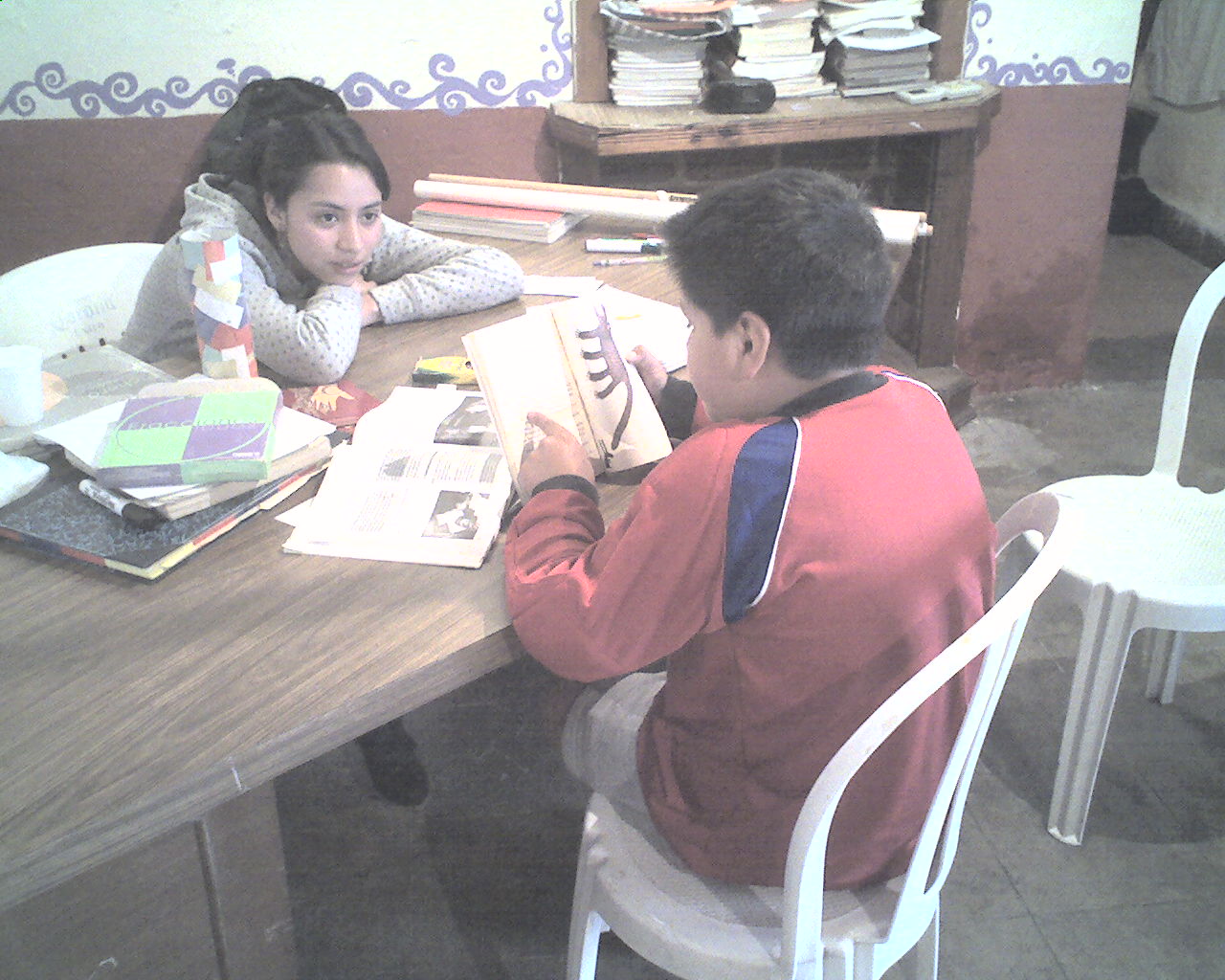 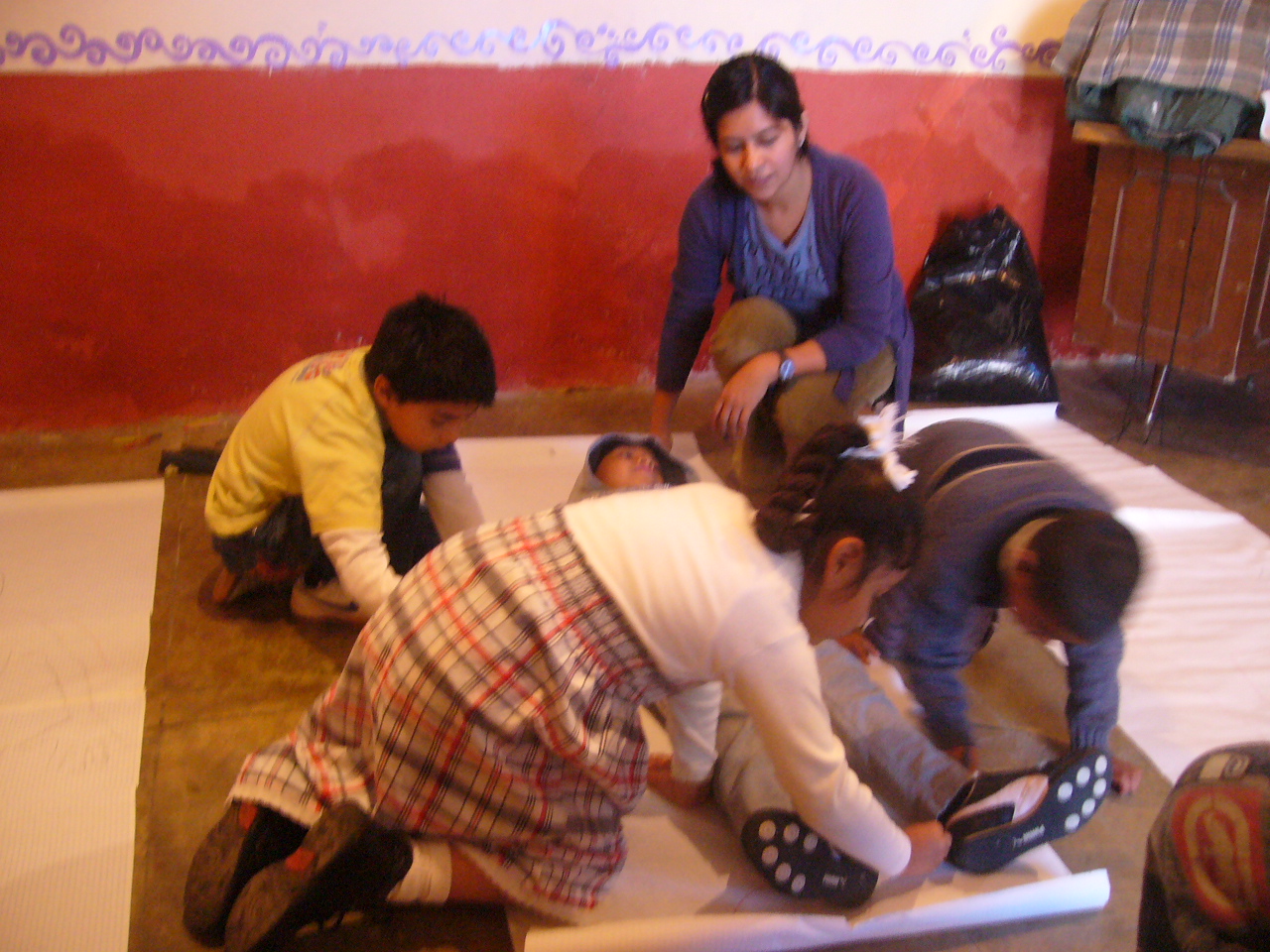 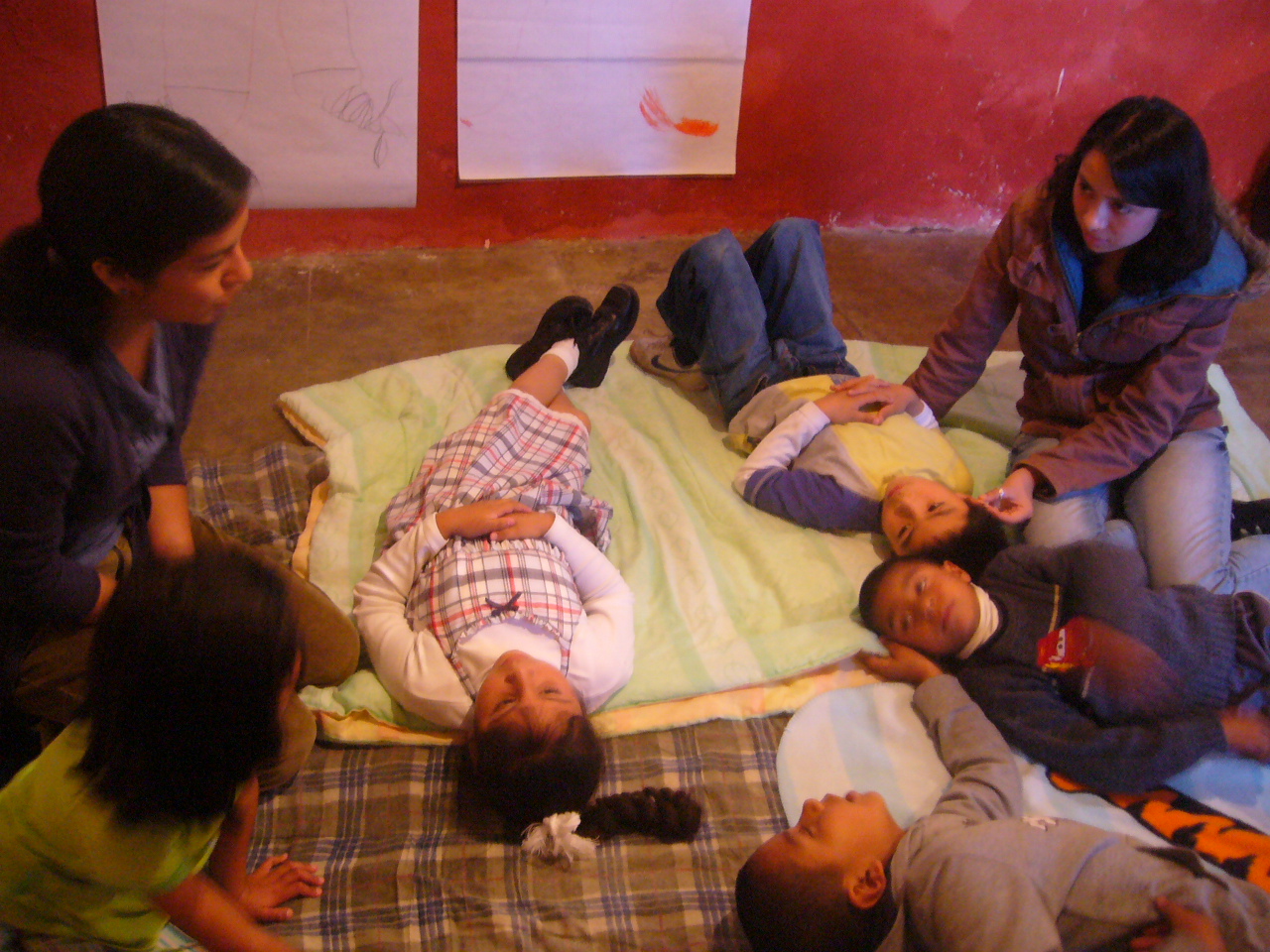 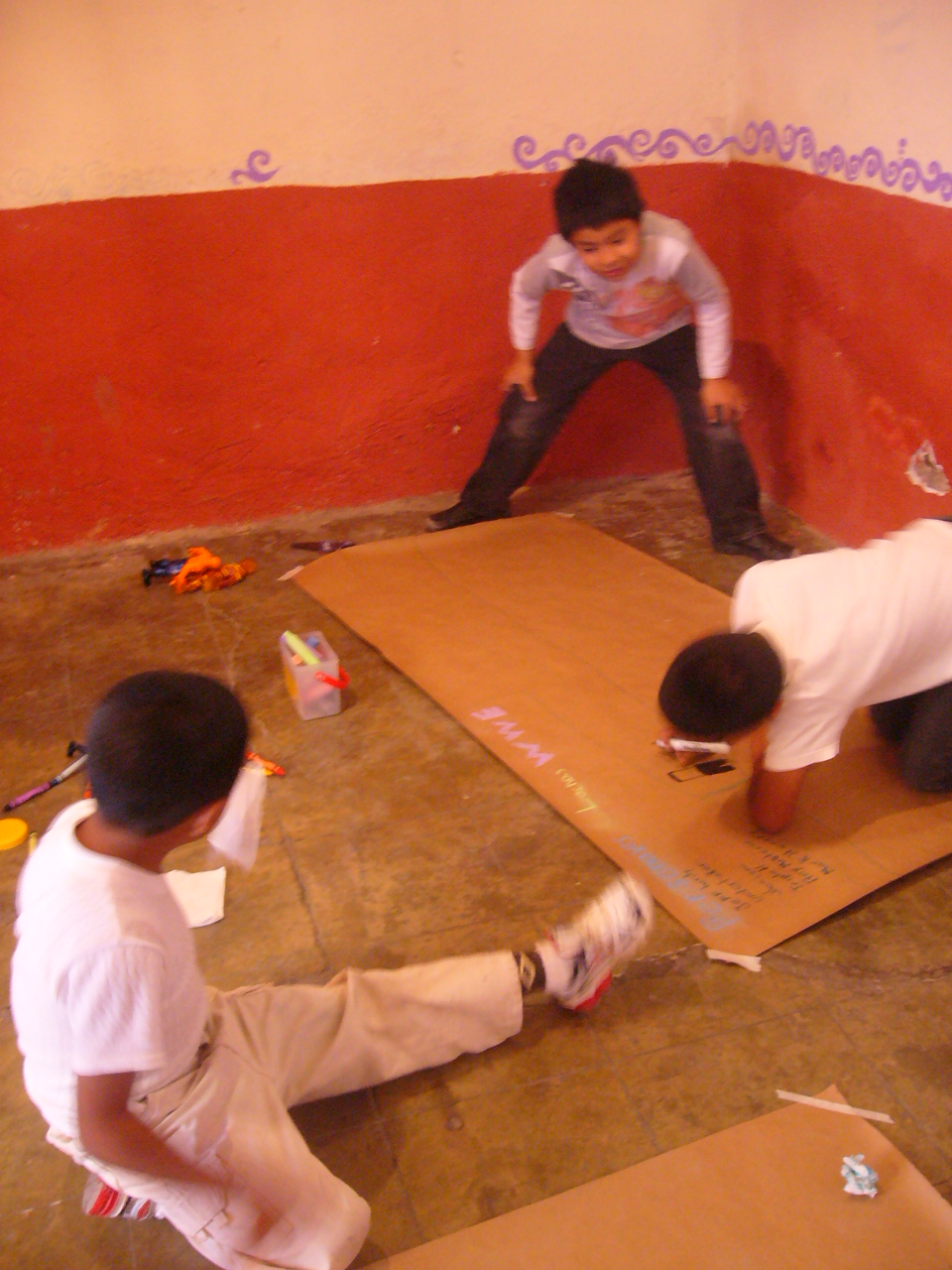 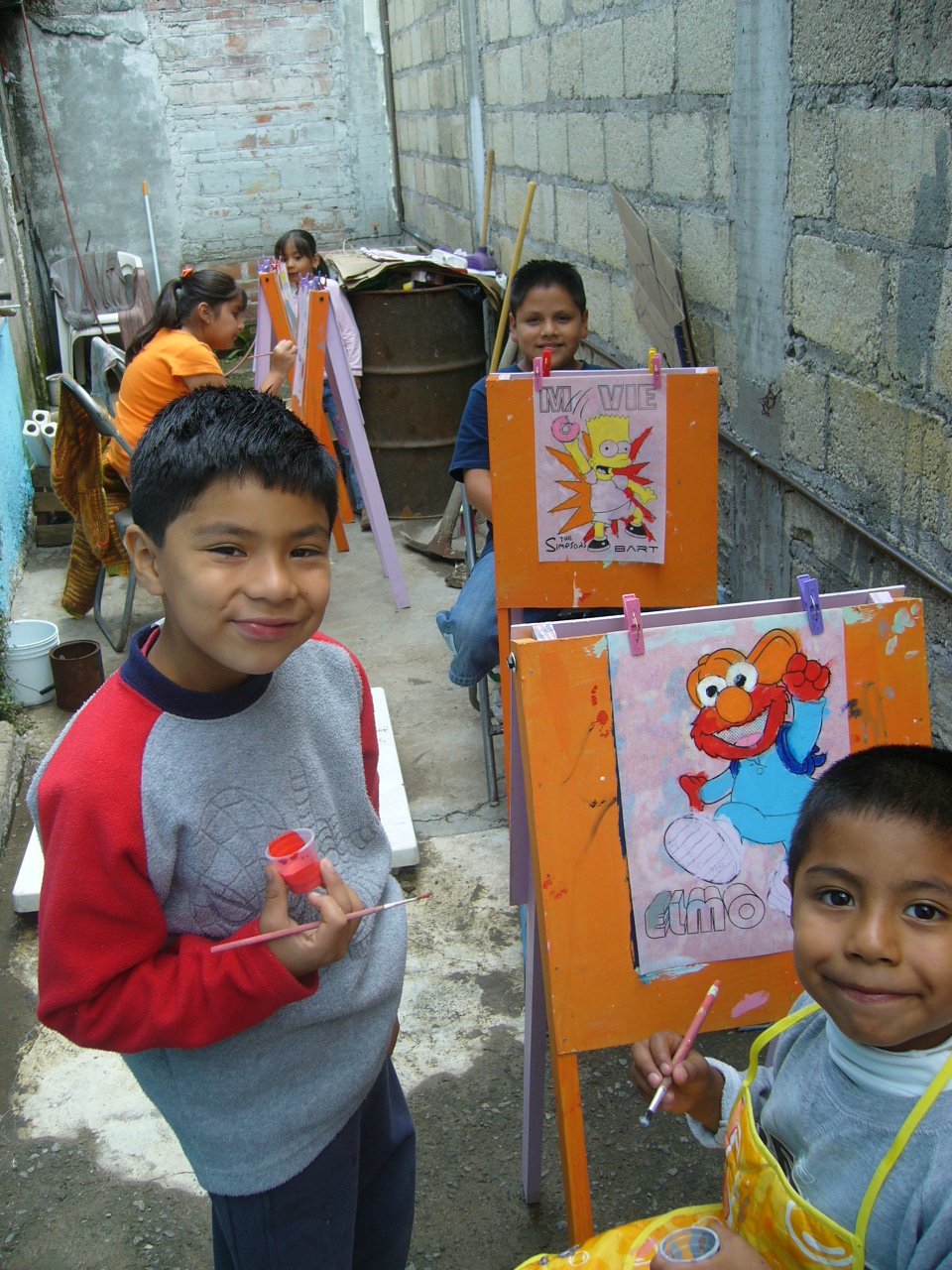 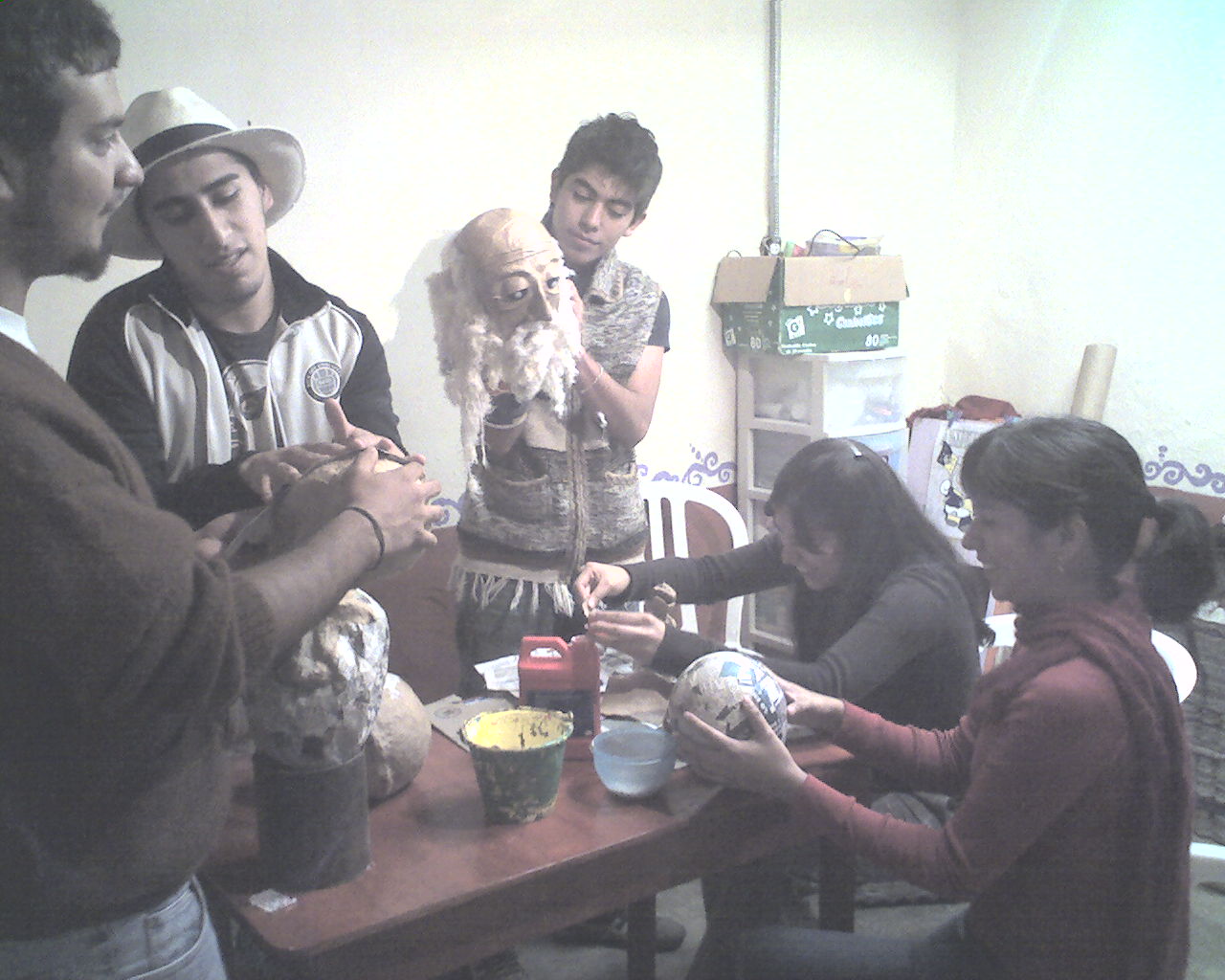 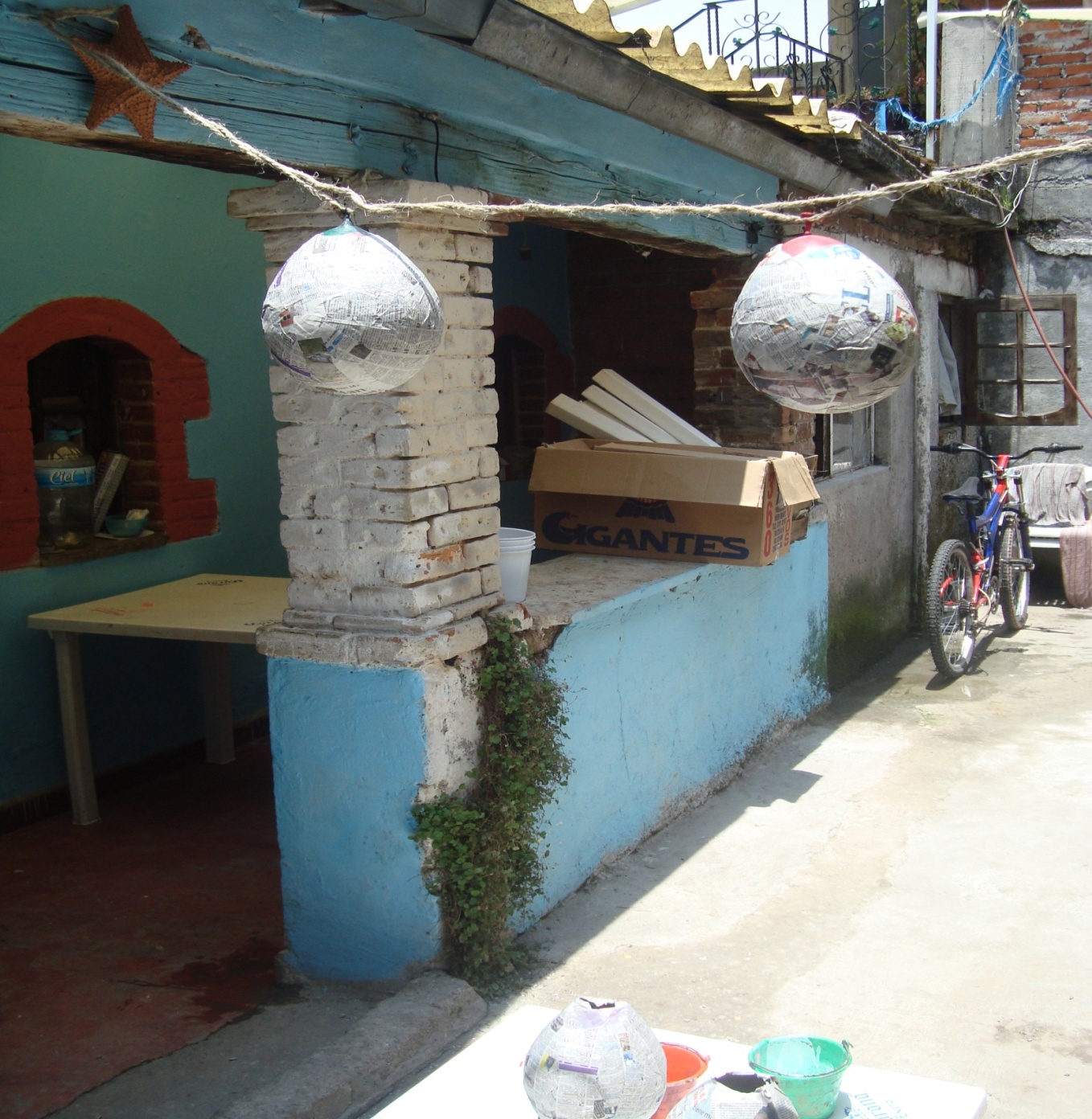 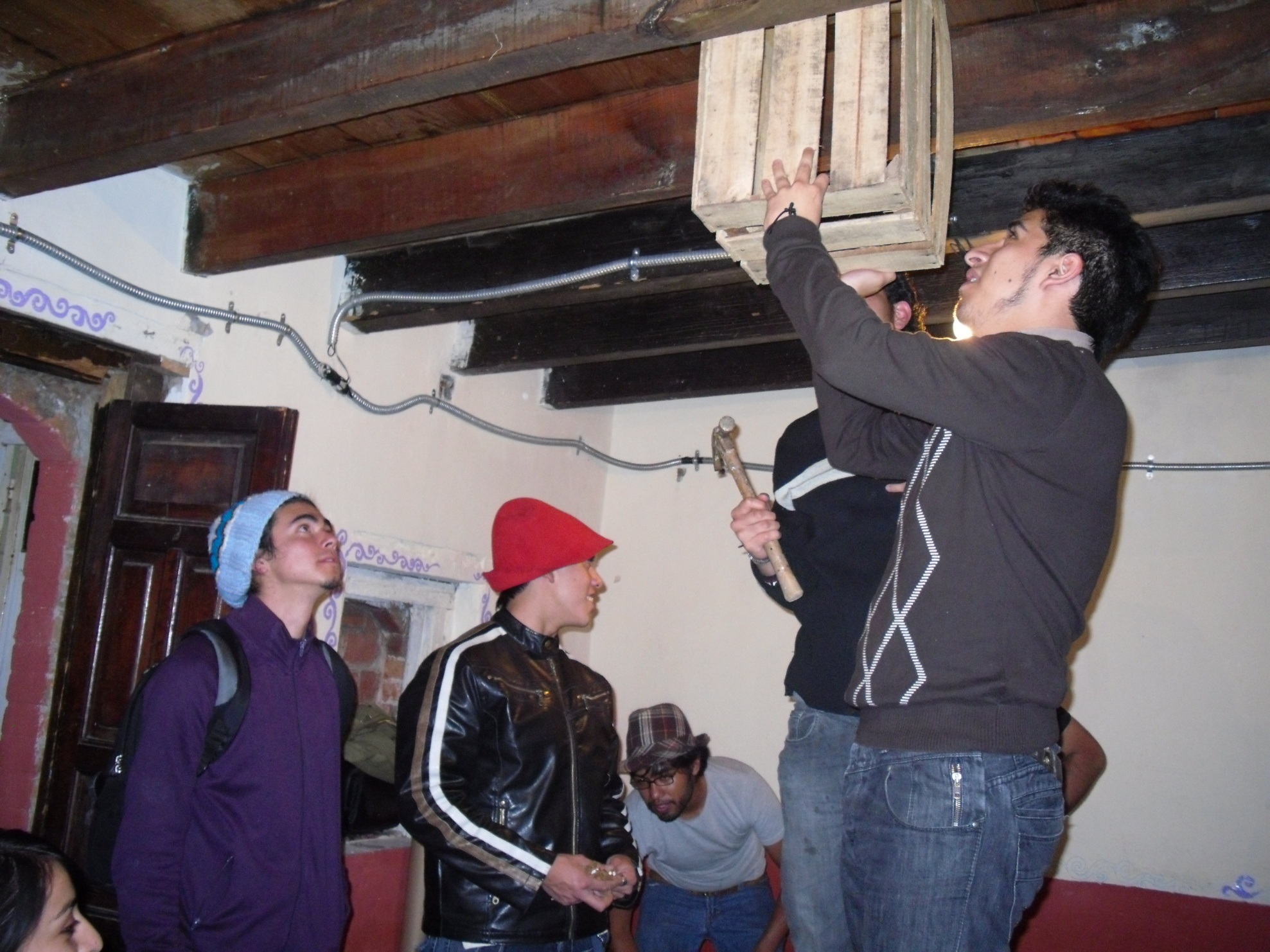 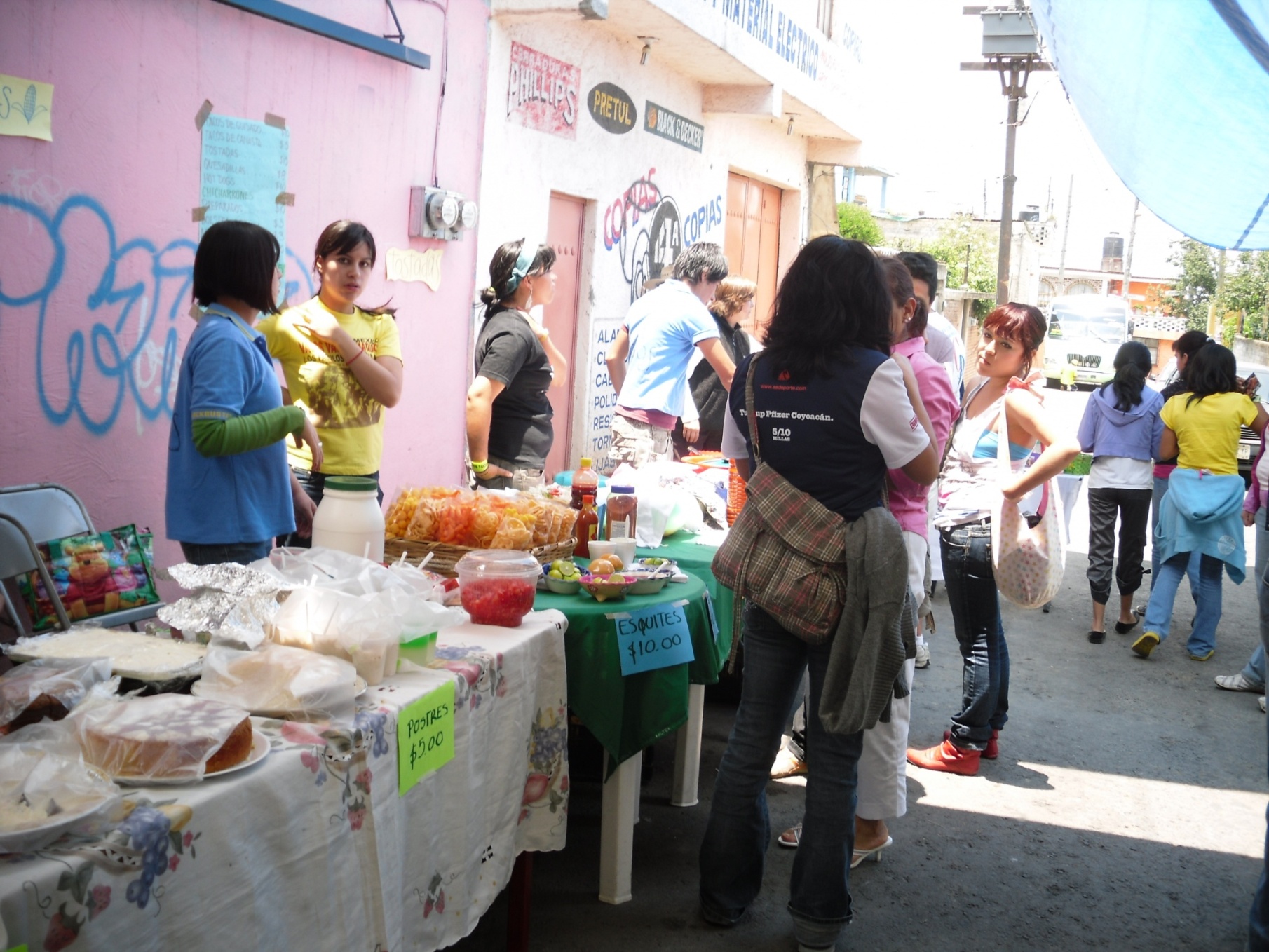 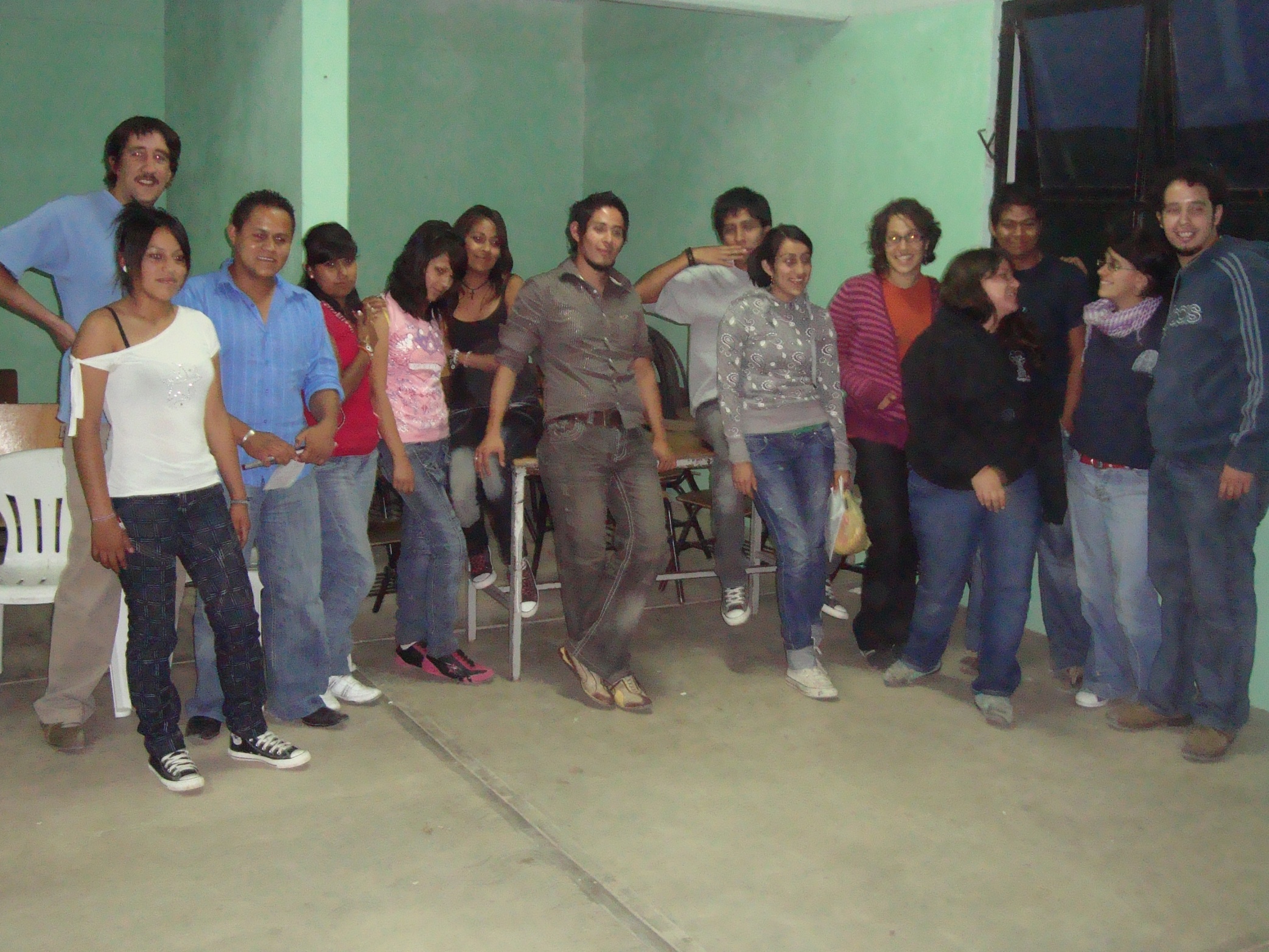 CON ORGANIZACIONES SIMILARES EN NOGALES, QUERÉTARO.
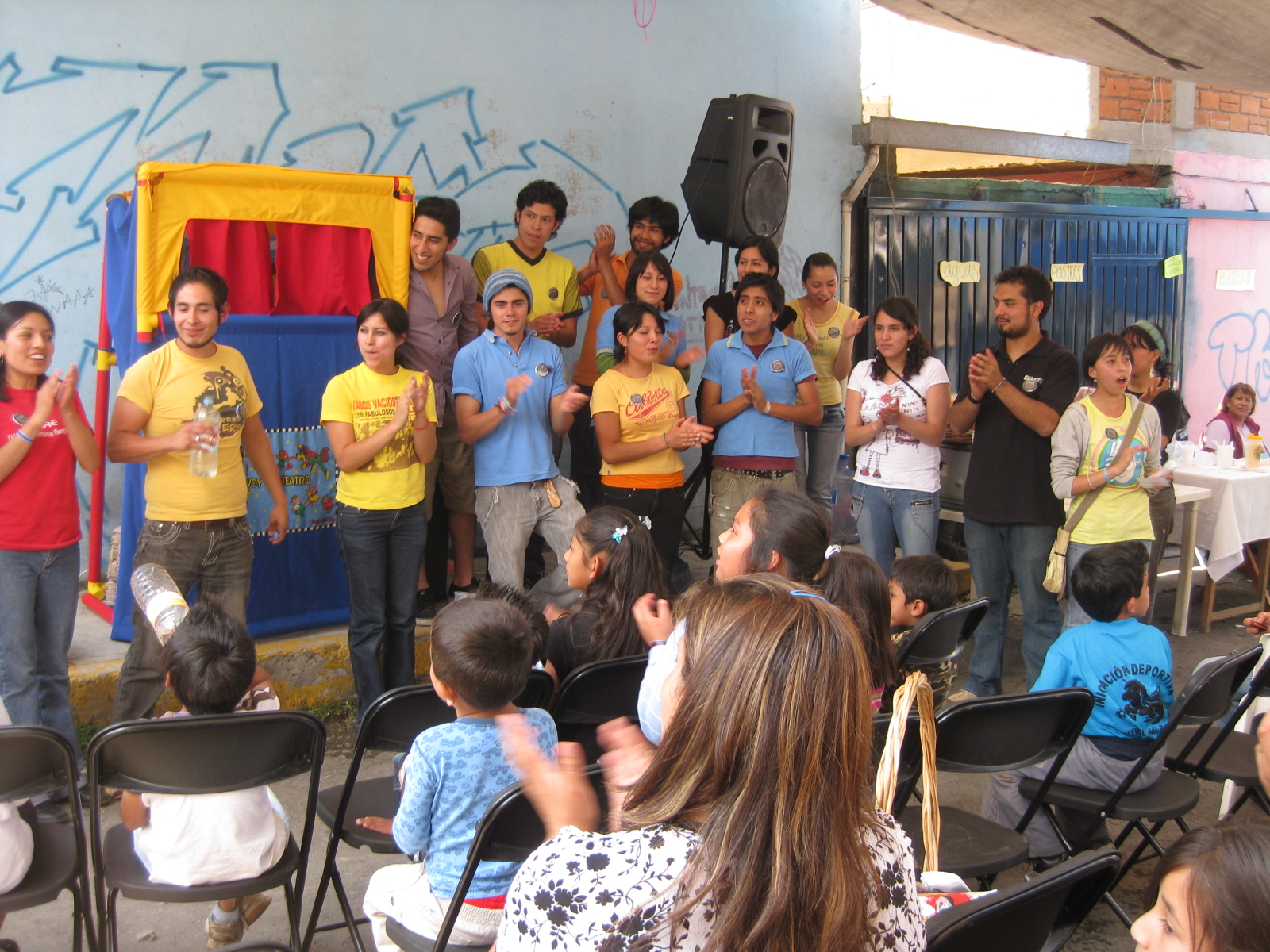 ¡GRACIAS!